স্বাগতম
1
26-Jun-24
উৎপল বালা, কম্পিউটার শিক্ষক-হাফিজ মজুমদার বিদ্যানিকেতন
এখানে রাসায়নিক শক্তি কোন শক্তিতে রুপান্তরিত হচ্ছে?
ব্যাটারীতে কোন শক্তি থাকে?
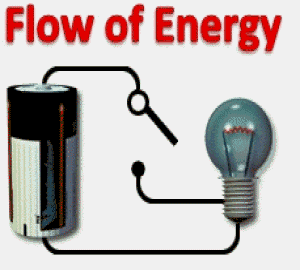 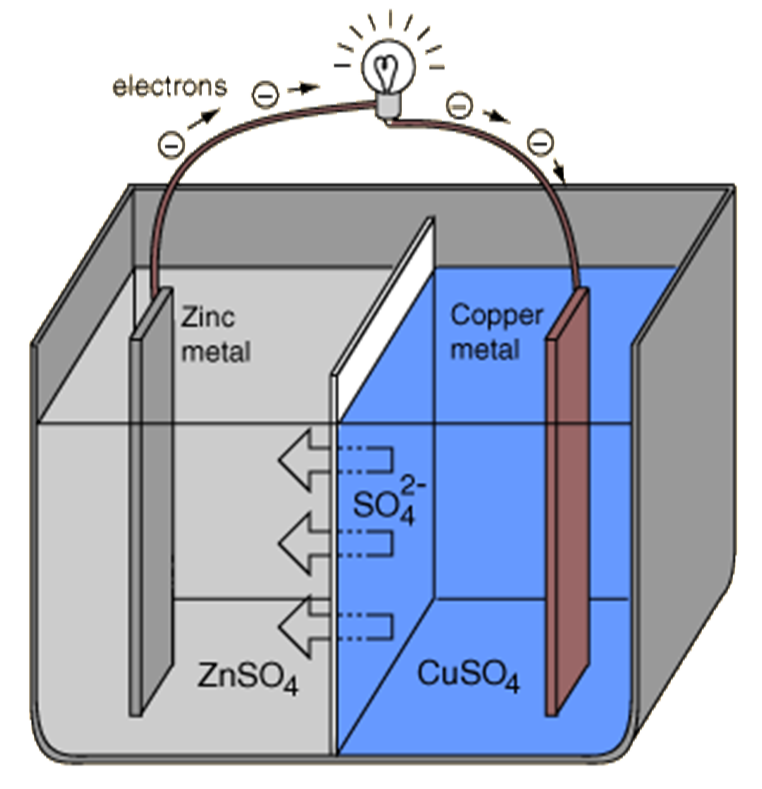 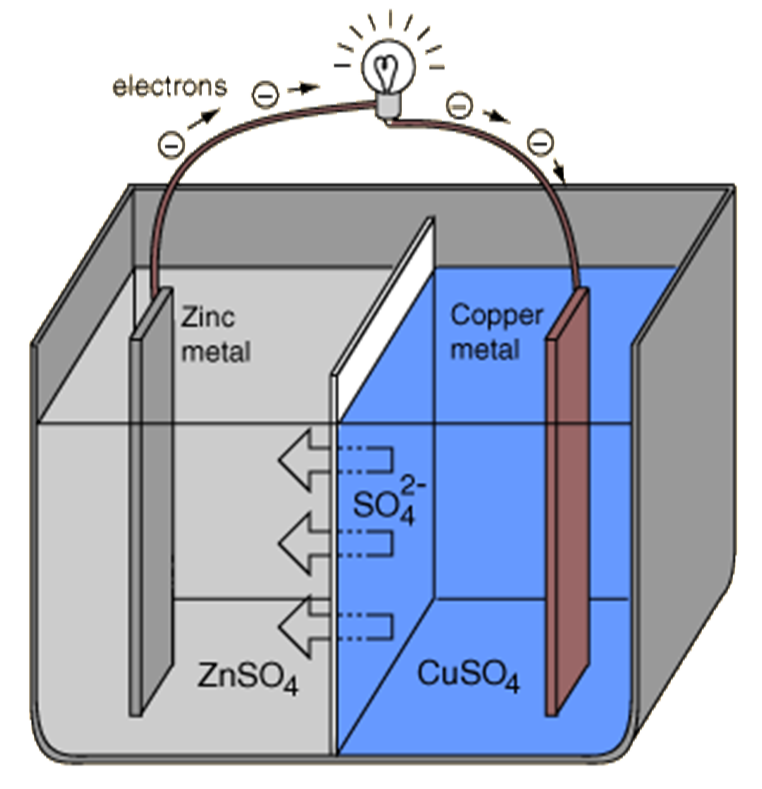 রাসায়নিক শক্তি        তড়িr শক্তি
এ কোষের মধ্য দিয়ে কী বিদ্যুৎ চলাচল করতে পারবে?
উৎপল বালা, কম্পিউটার শিক্ষক-হাফিজ মজুমদার বিদ্যানিকেতন
[Speaker Notes: পাঠের প্রতি মনোযোগ আকর্ষণ এবং পাঠ শিরোনাম শিক্ষার্থীদের কাছ থেকে বের করার জন্য স্লাইডে উল্লেখিত দৃশ্য দেখিয়ে সংশ্লিষ্ট প্রশ্নোত্তরের মাধ্যমে অথবা সংশ্লিষ্ট অন্য কোন ঘটনা প্রদর্শন করে সংশ্লিষ্ট প্রশ্নোত্তরের মাধ্যমেও এ কাজটি করা যেতে পারে। কোন প্রশ্নের উত্তর সরাসরি না বলে দেয়াই ভালো । তবে বিশেষ ক্ষেত্রে শিক্ষার্থীদের কাছ থেকে উত্তর বের করতে সাহায্য করা যেতে পারে।   বিষয়শিক্ষক ইচ্ছে করলে স্লাইডে উল্লেখিত প্রশ্নগুলো মুছে দিয়ে নিজের মত প্রশ্ন করতে পারেন।]
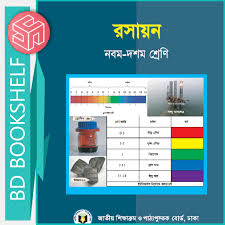 পরিচিতি
শ্রেণি:দশম
   বিষয়: রসায়ন
অধ্যায়: অষ্টম
উৎপল বালা
কম্পিউটার শিক্ষক
হাফিজ মজুমদার বিদ্যানিকেতন
জকিগঞ্জ, সিলেট।
উৎপল বালা, কম্পিউটার শিক্ষক-হাফিজ মজুমদার বিদ্যানিকেতন
[Speaker Notes: পরিচিতি স্লাইডটি শুধু শিক্ষকের জন্য। কন্টেন্টটির মানসম্মত করার জন্য মতামত দিলে কৃতজ্ঞ থাকবো।]
শিখনফল
এই পাঠ শেষে শিক্ষার্থীরা- 
১.তড়িৎ রাসায়নিক কোষের ধারণা বর্ণনা করতে পারবে
2.অ্যানোড ও ক্যাথোড চিহ্নিত করতে পারবে ।
3.ডেনিয়েল কোষ ব্যাখ্যা করতে পারবে ।
4
26-Jun-24
উৎপল বালা, কম্পিউটার শিক্ষক-হাফিজ মজুমদার বিদ্যানিকেতন
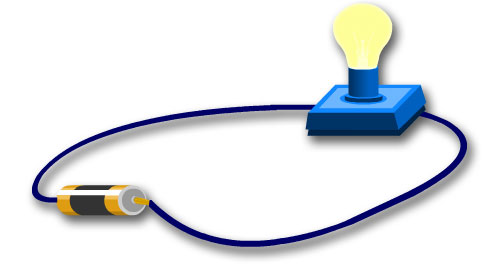 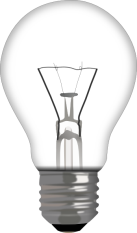 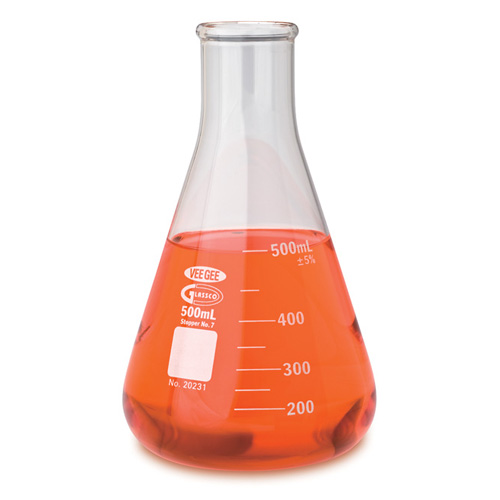 কপার
জিংক
e
e
তার
H2SO4
বীকার
উৎপল বালা, কম্পিউটার শিক্ষক-হাফিজ মজুমদার বিদ্যানিকেতন
[Speaker Notes: বিষয় শিক্ষক শ্রেণিকক্ষে পাঠ সংশ্লিষ্ট উপকরণগুলো বাস্তবে প্রদর্শন করতে পারেন।]
নিচের ঘটনাটি লক্ষ কর।
-
+
e
e
e
Zn++
ক্যাথোড
?
?
অ্যানোড
Zn++
Zn++
-
+
-
-
+
ZnSO4
CuSO4
-
-
-
+
+
e
-
e
Cu++
-
+
+
+
+
তড়িৎ রাসায়নিক কোষে যে ধাতব দন্ড থাকে তাকে তড়িৎদ্বার বলে। এর মধ্যে ঋনাত্নক আধানবাহী তড়িৎদ্বারটিকে অ্যানোড এবং ধনাত্নক আধানবাহী তড়িৎদ্বারটিকে ক্যাথোড বলে ।
উৎপল বালা, কম্পিউটার শিক্ষক-হাফিজ মজুমদার বিদ্যানিকেতন
[Speaker Notes: বিষয় শিক্ষক বাস্তব উপকরণ  ব্যবহার করে শ্রেণি কক্ষে ঘটনাটি দেখাতে পারেন অথবা অন্য কোন পদ্ধতি প্রয়োগ করতে পারেন।]
গ্যালভানিক কোষ
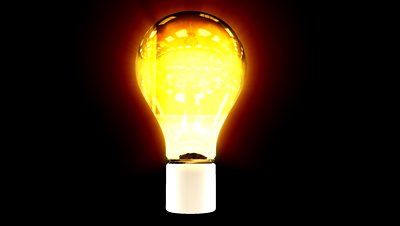 -
+
-
+
-
+
-
e
+
+
e
-
-
e
+
+
Zn++
কপার দন্ড
ক্যাথোড
জিংক দন্ড
অ্যানোড
-
-
লবণ সেতু
Zn++
Zn++
-
+
-
-
+
-
-
-
+
+
e
-
e
Cu++
-
+
+
+
+
ZnSO4
CuSO4
উৎপল বালা, কম্পিউটার শিক্ষক-হাফিজ মজুমদার বিদ্যানিকেতন
[Speaker Notes: বিষয় শিক্ষক বাস্তব উপকরণ  ব্যবহার করে শ্রেণি কক্ষে ঘটনাটি দেখাতে পারেন অথবা অন্য কোন পদ্ধতি প্রয়োগ করতে পারেন। ভিডিওটি দেখানোর সময় গুরুত্বপূর্ণ অংশটুকুতে থেমে বর্ণনা করতে পারেন।]
একক কাজ
সময়: 10 মি.
অ্যানোড ও ক্যাথোডে কীধরণের ক্রিয়া সংগঠিত হয় লিখ।
উত্তর মিলিয়ে নাও।
অ্যানোড-এ সংগঠিত ক্রিয়াঃ  Zn(s)Zn2+ + 2e-

 ক্যাথোড-এ সংগঠিত ক্রিয়াঃ 2H+2e-   = H2
উৎপল বালা, কম্পিউটার শিক্ষক-হাফিজ মজুমদার বিদ্যানিকেতন
[Speaker Notes: বিষয় শিক্ষক ইচ্ছে করলে অন্য কোন প্রশ্নের সাহায্যেও একক কাজ দিতে পারেন।]
গ্যালভানিক কোষে সংঘটিত বিক্রিয়াসমূহ নিম্নরুপ-
ক্যাথোডে সংঘটিত বিক্রিয়া
Cu ++  +  2e          Cu
বিজারণ
জারণ
Zn       Zn++   + 2e
অ্যানোডে সংঘটিত বিক্রিয়া
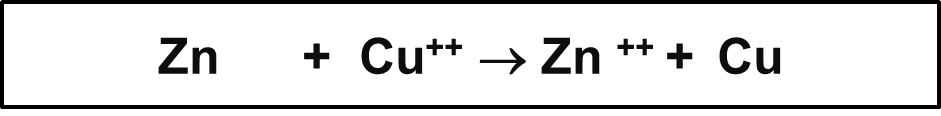 মূল বিক্রিয়া
উৎপল বালা, কম্পিউটার শিক্ষক-হাফিজ মজুমদার বিদ্যানিকেতন
[Speaker Notes: বিষয় শিক্ষক এ ক্ষেত্রে বোর্ড ব্যবহার করে বিক্রিয়াসমূহকে বিশ্লেষণ করতে পারেন।]
দলগত কাজ
সময়: 2০ মি.
তড়িr রাসায়নিক কোষে লবন সেতুর ভূমিকা  লিখ ।
10
26-Jun-24
উৎপল বালা, কম্পিউটার শিক্ষক-হাফিজ মজুমদার বিদ্যানিকেতন
বাড়ির কাজ
১.তড়িৎদ্বার হিসেবে Fe ও Ni ব্যবহার করে গঠিত ডেনিয়েল কোষের চিত্র অংকন করে বিভিন্ন অংশ চিহ্নিত করে বিশ্লেষন কর।
11
26-Jun-24
উৎপল বালা, কম্পিউটার শিক্ষক-হাফিজ মজুমদার বিদ্যানিকেতন
ধন্যবাদ
12
26-Jun-24
উৎপল বালা, কম্পিউটার শিক্ষক হাফিজ মজুমদার বিদ্যানিকেতন